VODE NA ZEMLJI
VODA KRUŽI OKO NAS


                                                                        
                                                                Kukas Bojana, prof. defektolog
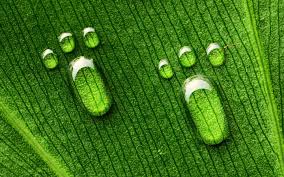 BILJKAMA, ŽIVOTINJAMA  I LJUDIMA VODA JE POTREBNA ZA RAST I RAZVOJ.
BEZ VODE NEMA ŽIVOTA NA ZEMLJI.
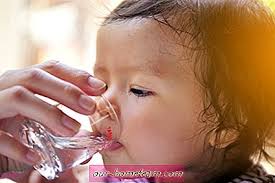 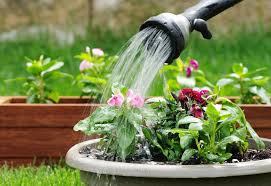 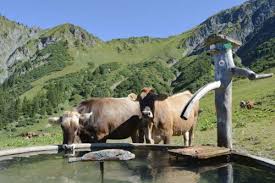 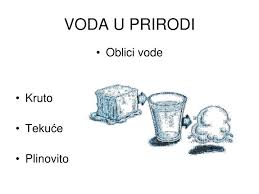 - KRUTO KAO LED
- PLINOVITO KAO VODENA PARA
- TEKUĆE KAO VODA.
VODA IMA TRI  LICA.
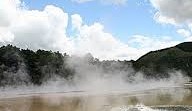 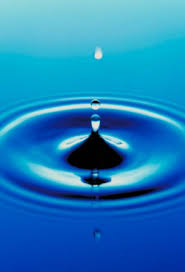 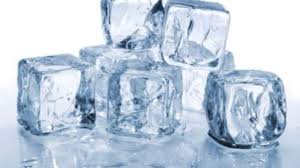 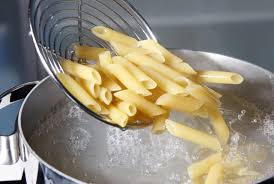 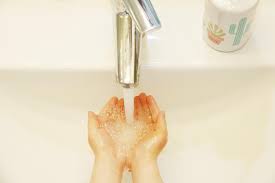 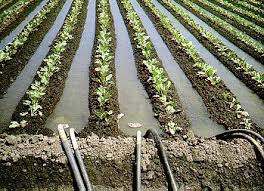 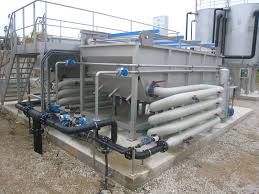 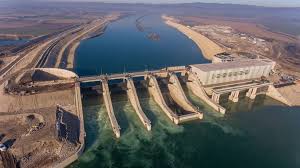 VODA SE UPOTREBLJAVA U DOMAĆINSTVU,GOSPODARSTVU, ZA NAVODLJAVANJE, DOBIVANJE ELEKTRIČNE ENERGIJE I INDUSTRIJU.
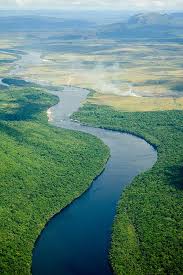 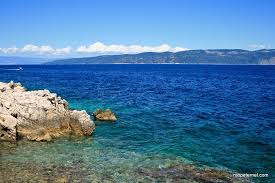 - U OCEANIMA, MORIMA, RIJEKAMA I JEZERIMA.
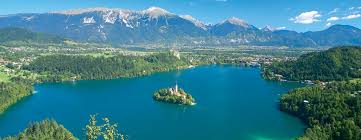 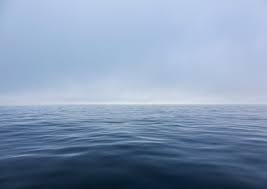 NAJVIŠE VODE NALAZIMO U TEKUĆEM STANJU:
SASTOJI SE OD: -  ZAGRIJAVANJA, ISPARAVANJA, KONDENZACIJE, NASTANKA PADALINA I OTJECANJEM VODE NA ZEMLJI I POD ZEMLJOM.
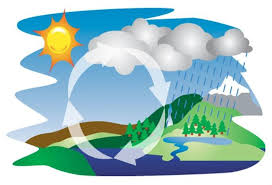 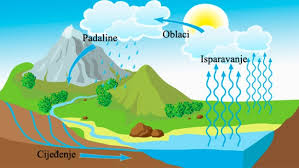 KRUŽENJE VODE U PRIRODI
NAJVIŠE SLANE VODE NALAZI SE U MORIMA.ZATO JE NA ZEMLJI  97% VODA SLANO.VODE NA KOPNU VEĆINOM PRIPADAJU SLATKOJ VODI.
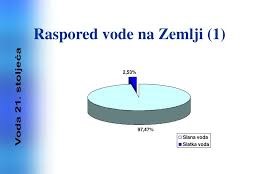 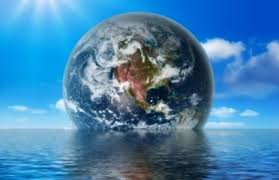 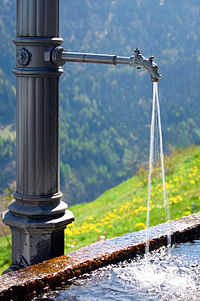 VODU NA ZEMLJI DIJELIMO NA SLATKU I SLANU VODU.
VODU TREBA ČUVATI!
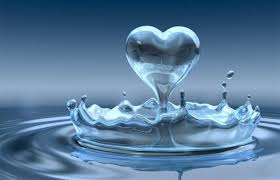 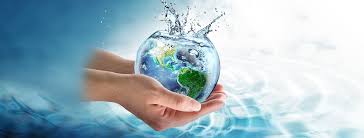 PROČITATI U UDŽBENIKU NASTAVNU JEDINICU – VODA KRUŽI OKO NAS.
RIJEŠITI ZADANE ZADATKE U UDŽBENIKU.
ODGOVORITE NA SLIJEDEĆA PITANJA.
1.KAKO DIJELIMO VODU NA ZEMLJI?
2.NABROJI OBLIKE VODE!
3.NABROJI OD ČEGA SE SASTOJI KRUŽENJE VODE U PRIRODI!

Pitanja i odgovore napišite u bilježnicu.
DOMAĆI URADAK